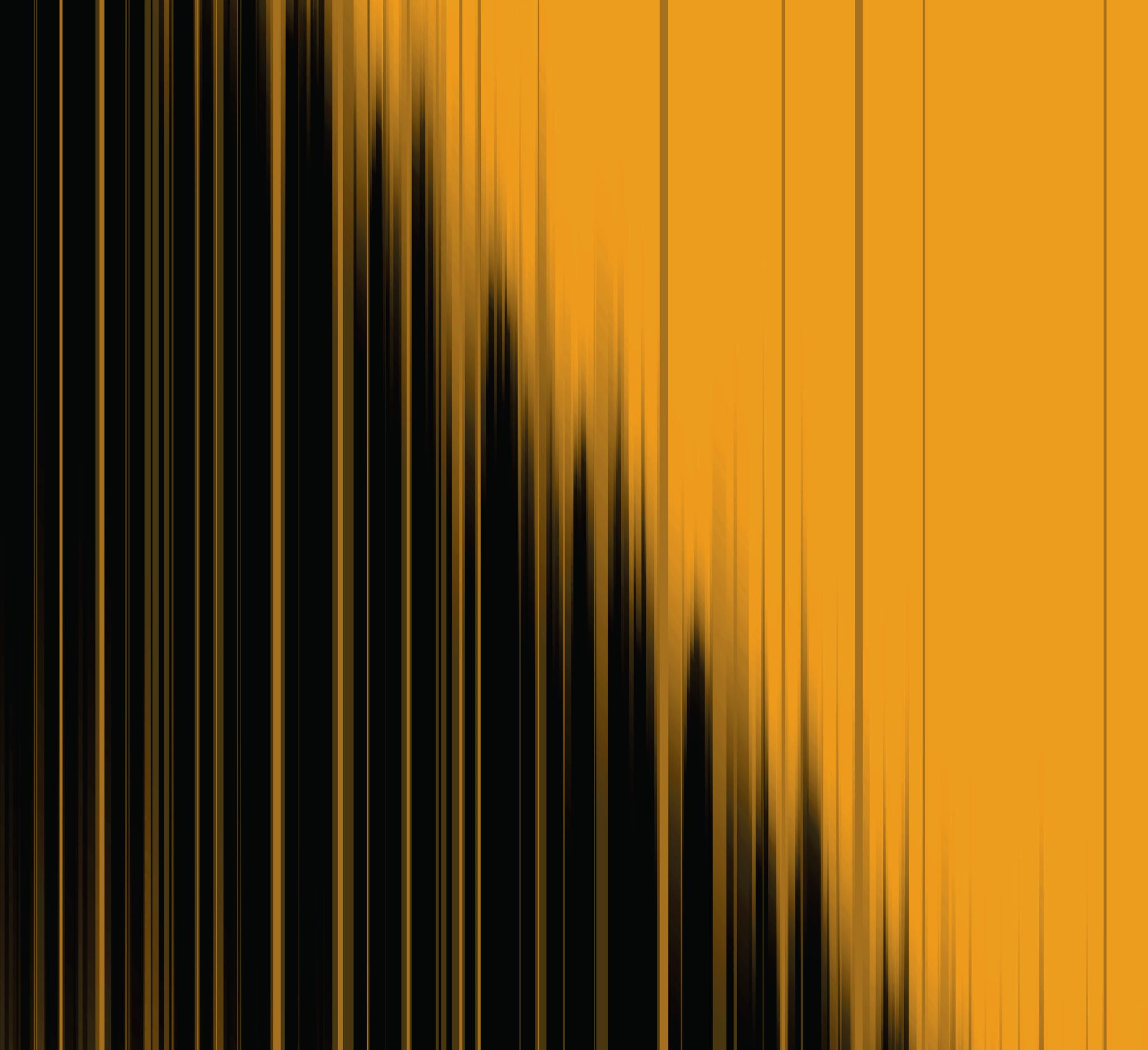 In the name of god
Polycystic Ovarian Syndrome
Classic syndrome originally described by Stein and Levanthal (1935):
• Hyperandrogenism
• Menstrual irregularity
• Polycystic ovaries
• Central adiposity


 Few of these original features are now considered   consistent findings in PCOS
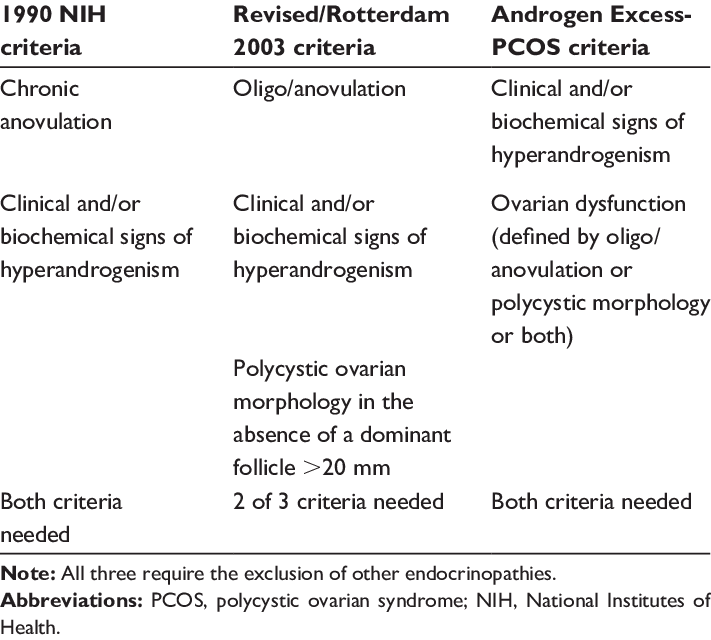 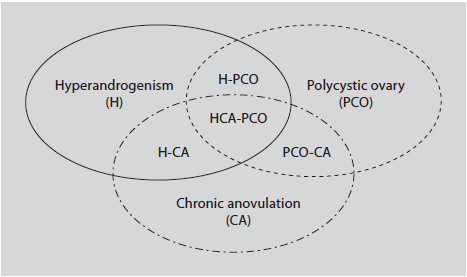 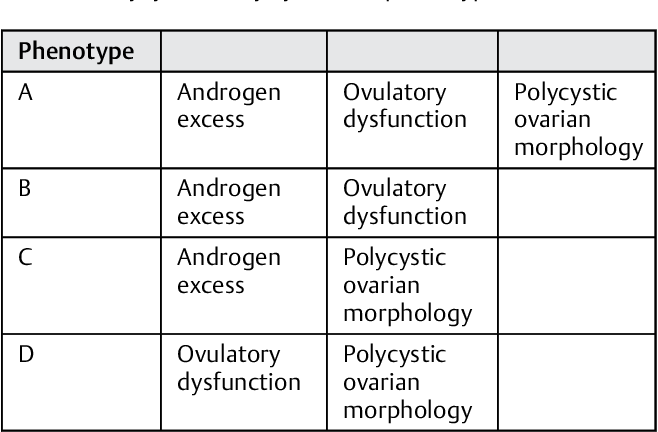 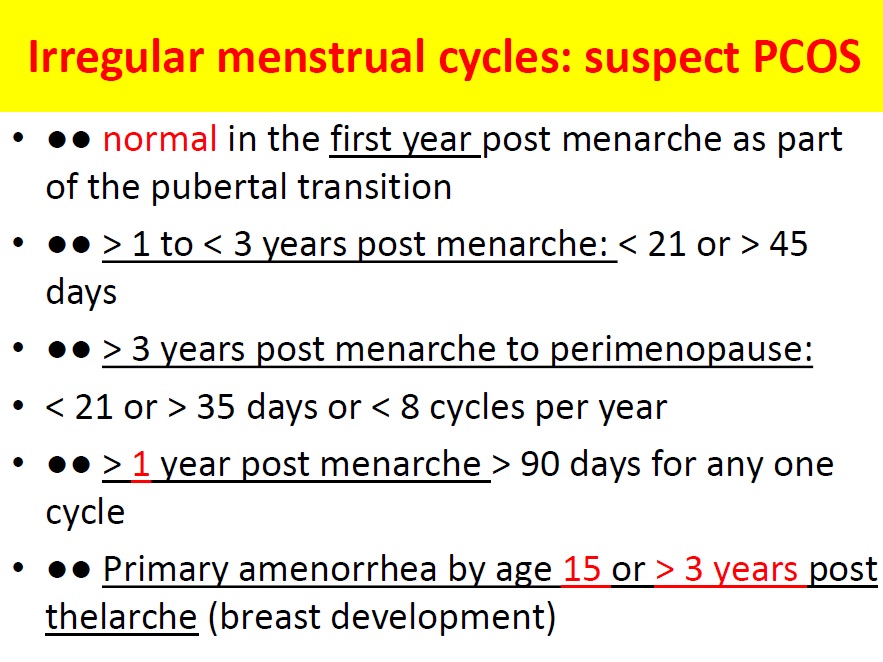 Chronic anovulation
Key feature of PCOS, resulting primarily from excess androgen production in the ovaries and, to a lesser extent, in the adrenals as well as in excess body fat
Biochemical evidence of hyperandrogenism
The most often reported parameters are the level of free testosterone (FT) or free androgen(FA) or  the free androgen index (FAI). 

FAI = 100 X ((Total Testosterone (nmol/L)/SHBG (nmol/L))
Biochemical evidence of hyperandrogenism
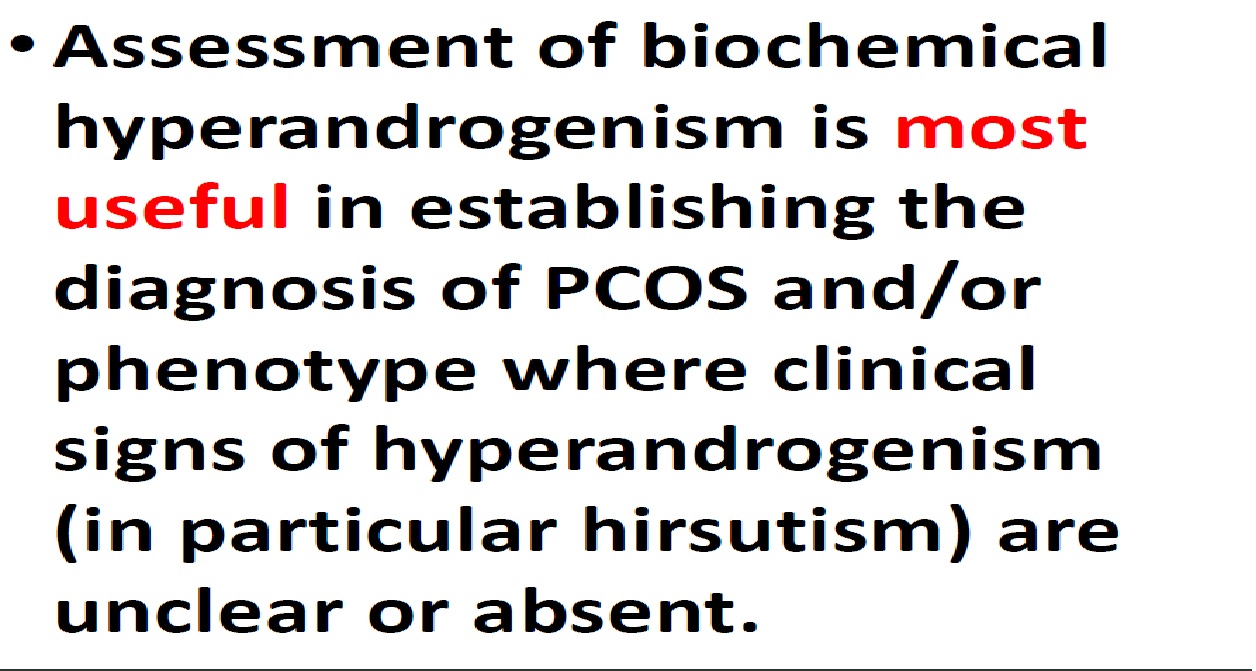 Clinical hyperandrogenism
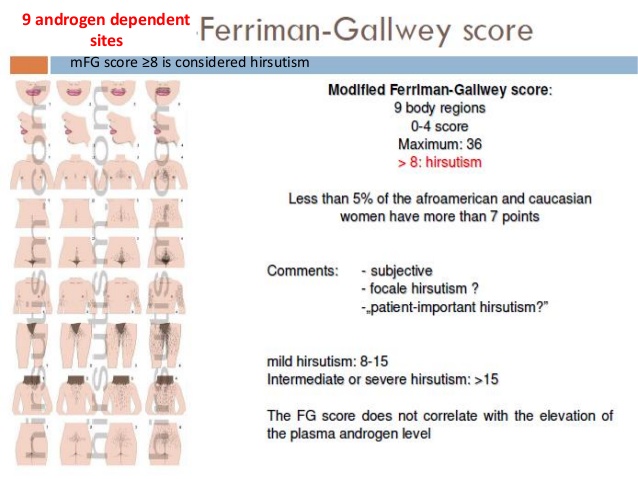 Ultrasound should not be used for the diagnosis of PCOS in those with a gynecological age of <8 years (<8years after menarche), due to the high incidence of multi-follicular ovaries in this life stage.
Ultrasound and polycystic ovarian morphology (pcom)
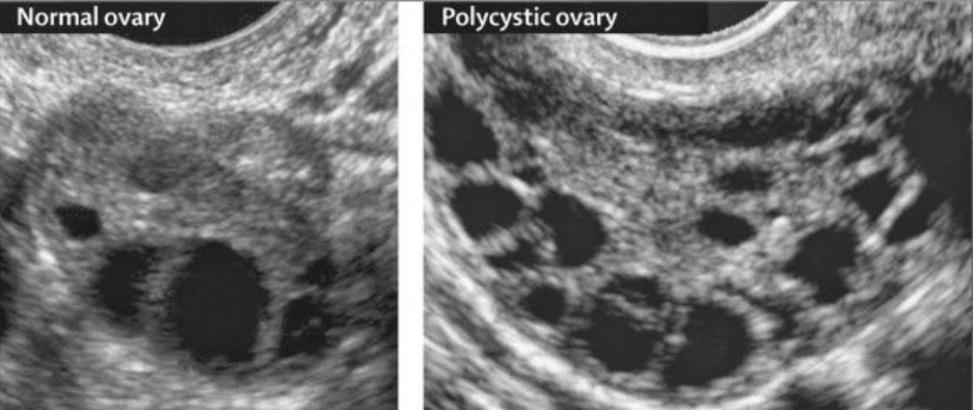 New regulations 2018
Using endovaginal ultrasound transducers with a frequency bandwith that includes 8MHz, the threshold for PCOM should be on either ovary, a follicle number per ovary of > 20 and / or an ovarian volume > 10ml,  ensuring no corpora lutea, cysts or dominant follicles are present.
I
Transvaginal ultrasound approach is preferred in the diagnosis of PCOS.

In Transabdominal ultrasound reporting is best focused on ovarian volume with a threshold of >10 ml , given the difficulty of reliably assessing follicle number with this approach.
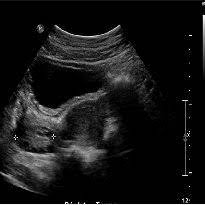 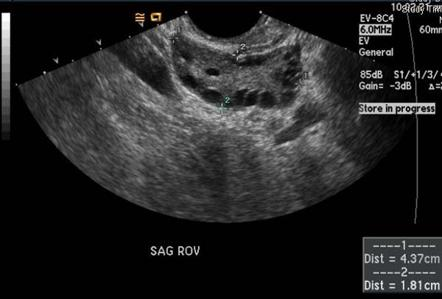 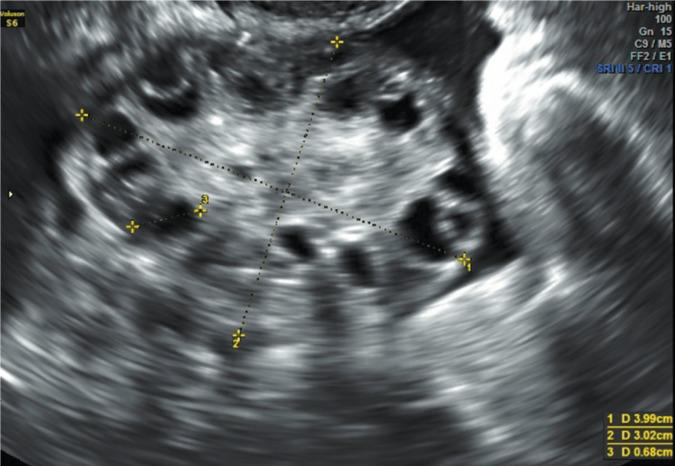 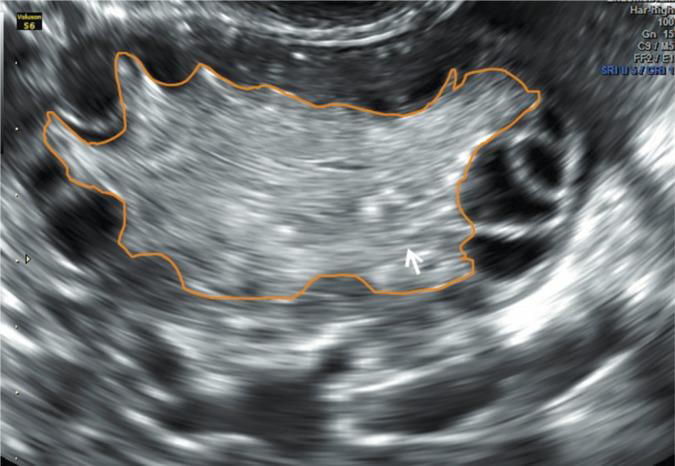 Over-diagnosis
Increase  PCOM diagnoses since the Rotterdam criteria were published even in normal women.
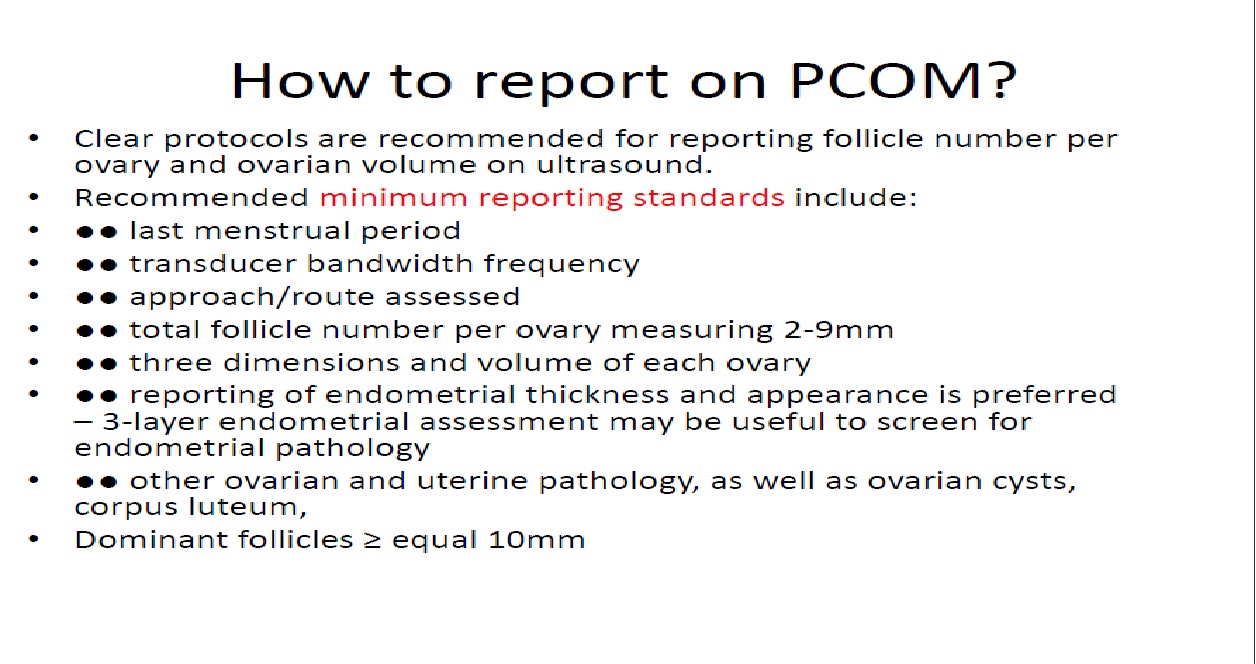 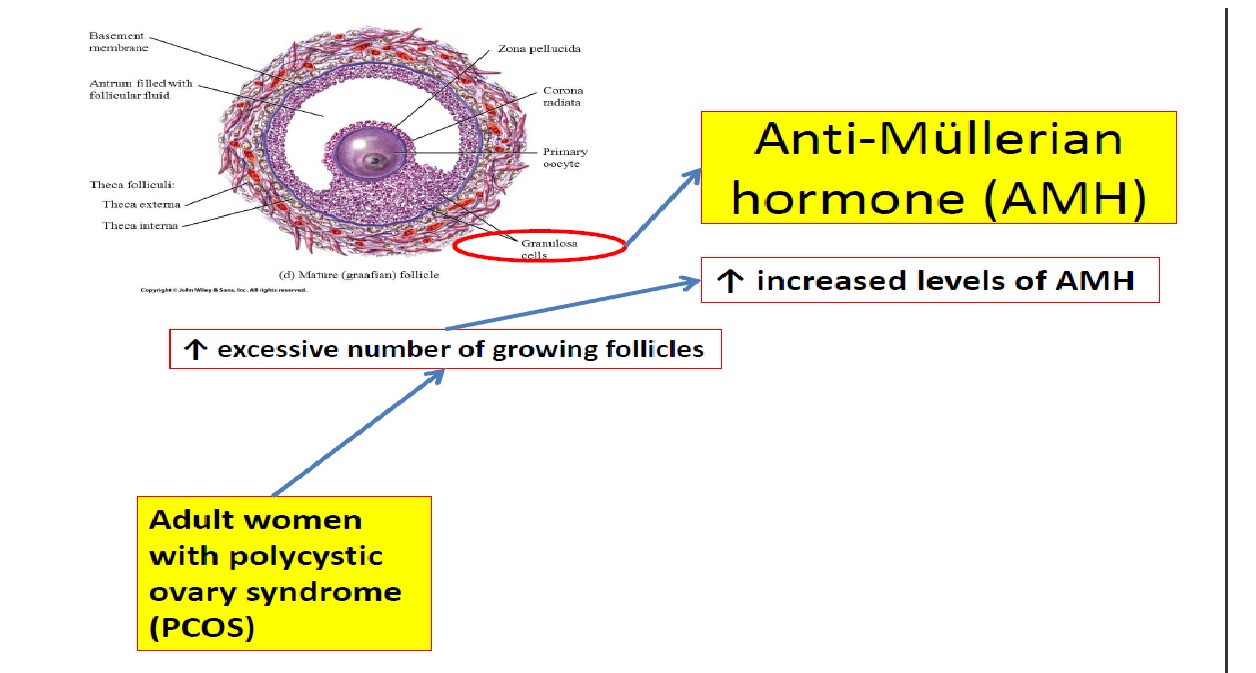 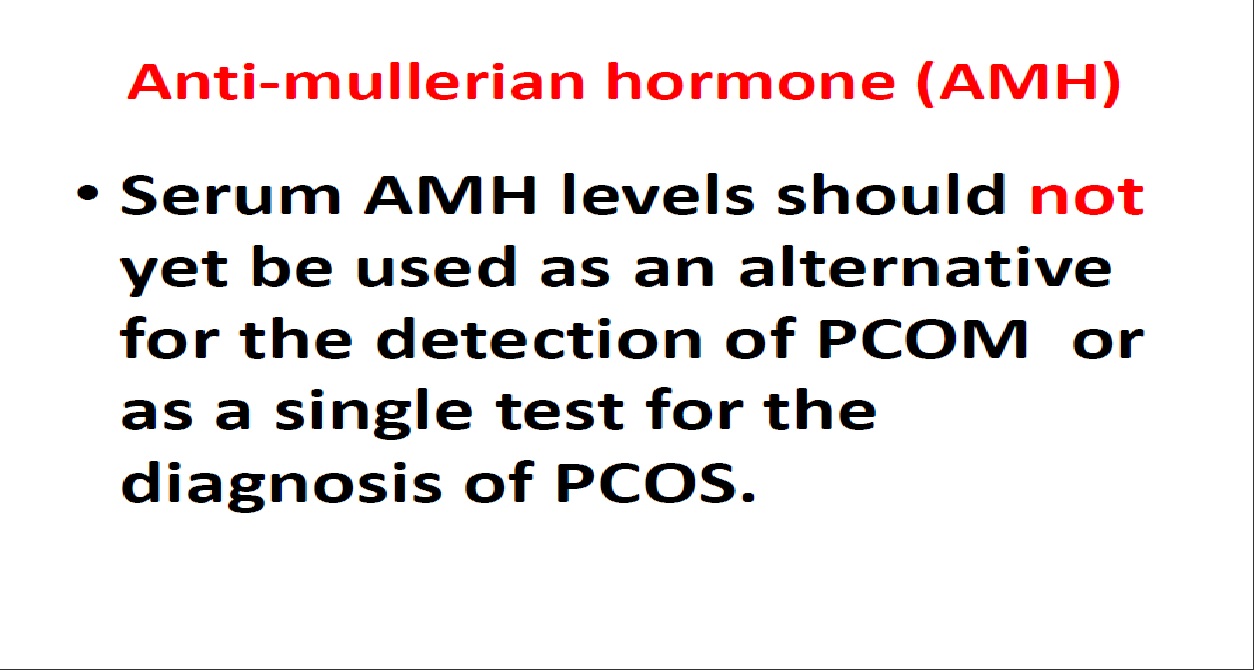 A threshold of AMH ≥ 5 ng/mL may be used as a further suggestion of PCOS, much like the utility of a reversed FSH/LH ratio in serving to suggest ovulatory dysfunction
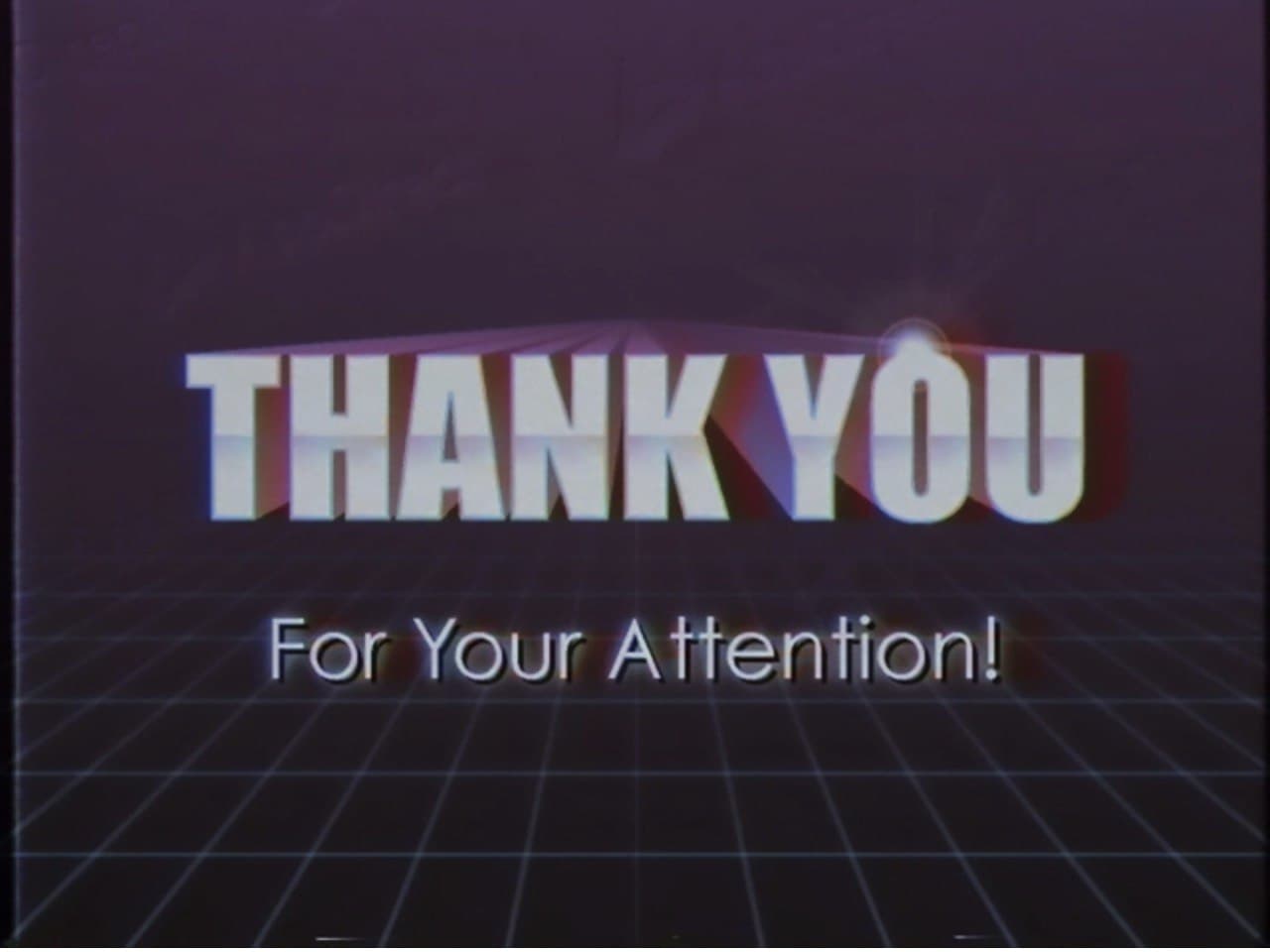